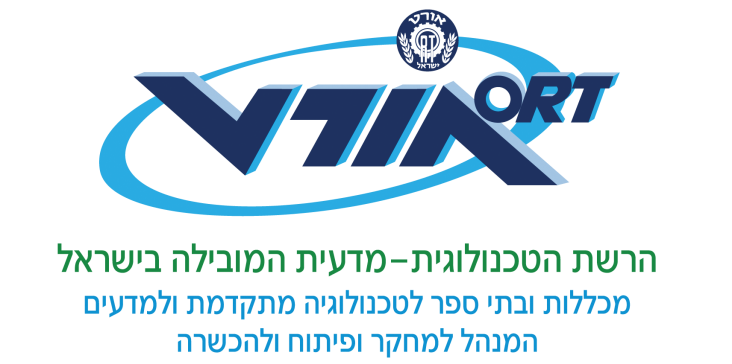 חוש הראייה – מהעין למוח
עפעף עליון
קשתית
העין
אישון
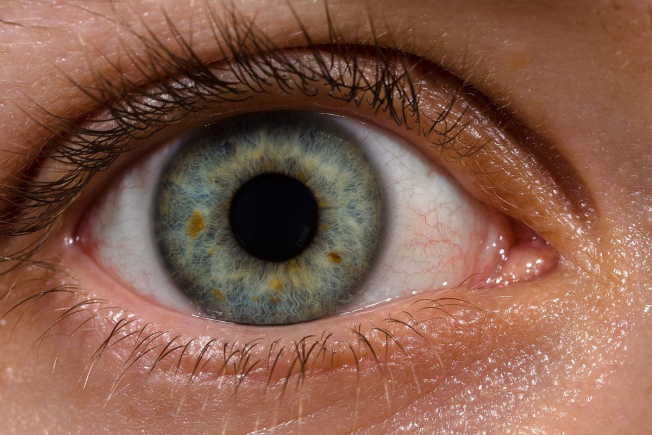 קרנית
עפעף תחתון
העין
לעין מבנה כדורי. 
כך נראה גלגל העין בתוך ארובת העין:
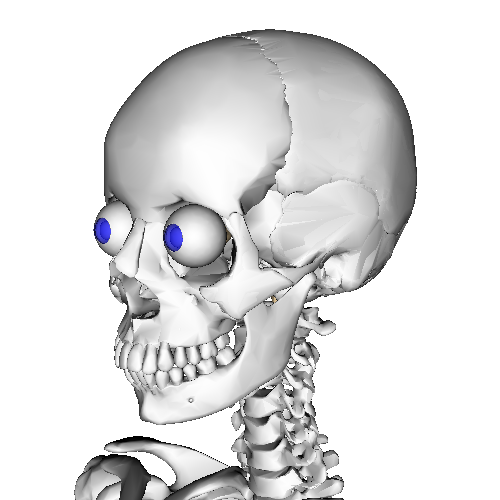 Image was generated by Anatomography, Life Science Databases(LSDB). [CC BY-SA 2.1[, via Wikimedia Commons
העין
העין היא איבר חשוב ולכן יש סביבה רכיבים שונים שמגנים עליה ומשפרים את תפקודה: 
ארובת העין – עצמות המגינות על גלגל העין מפני פגיעות.
שרירי העין – מאפשרים את התנועה המהירה והמדויקת של העיניים. 
עפעפיים ובלוטת הדמעות – שומרים מפני יובש ונזקים.
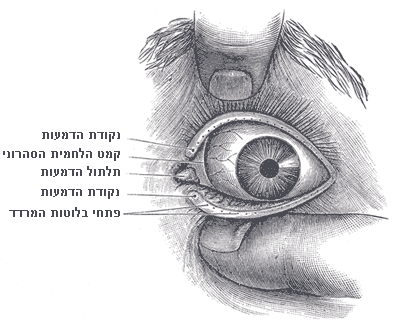 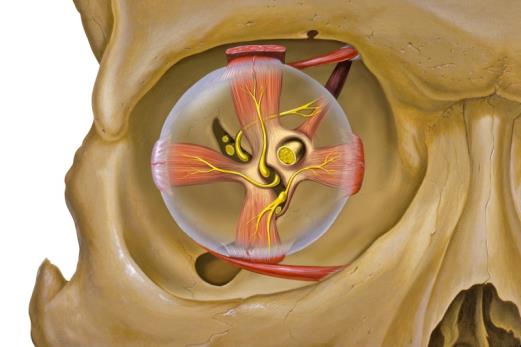 "Eye orbit anterior" by Patrick J. Lynch, medical illustrator - Patrick J. Lynch, medical illustrator. Licensed under CC BY 2.5 via Wikimedia Commons
העין
בעין יש קולטנים שרגישים לאור. כאשר פוגעת בהם קרן אור הם מתרגמים את המידע לאות עצבי. האות העצבי עובר עיבוד במוח וכך מתקבלת חוויית הראיה.
להפעלת אנימציה לחצו כאן.  

המבנה של העין מאפשר קליטת אור בצורה משוכללת ויעילה, שמתאימה לתנאי תאורה שונים ולראייה למרחקים שונים.
נתמקד ב-3 פונקציות שהעין האנושית מסוגלת לבצע בזכות המבנה שלה:
3
קליטת האור – 
הרשתית
2
חדות הראייה – העדשה
1
ויסות האור החודר לעין – האישון
ויסות האור החודר לעיןאו - מדוע אנחנו מסונוורים כשאנחנו יוצאים מן הקולנוע?
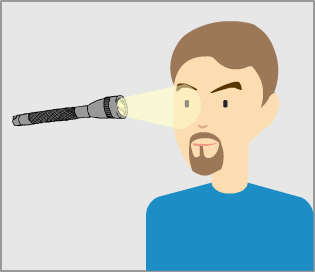 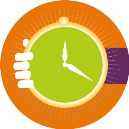 רפלקס האישון
תארו את השינוי באישון בעקבות הארה עם פנס.
לצמצום האישון בתגובה לאור חזק, קוראים רפלקס האור של האישון.
ויסות האור החודר לעיןאו - מדוע אנחנו מסונוורים כשאנחנו יוצאים מן הקולנוע?
אז למה מסתנוורים כשעוברים במהירות מסביבה חשוכה לסביבה מוארת?
האישון הוא למעשה חור שדרכו נכנס האור אל תוך גלגל העין. התרחבות האישון היא למעשה גדילה של החור בעין, כך שנכנס דרכו יותר אור.

כאשר תנאי התאורה משתנים, העין מתאימה את עצמה לכך בעזרת הרחבה או צמצום של האישון, כדי להכניס כמות מתאימה של אור.
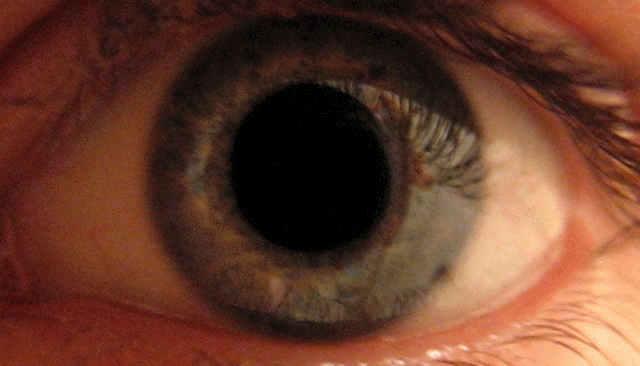 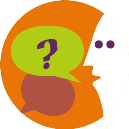 באיזה מהנושאים הקודמים הזכרנו את תופעת כיווץ והרחבת האישונים?
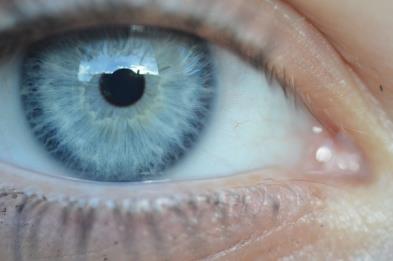 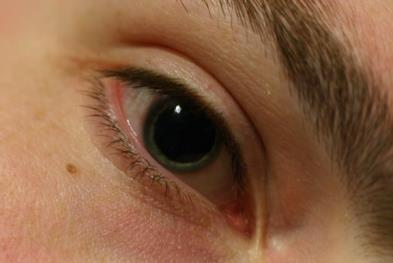 ויסות האור החודר לעיןאו - מדוע אנחנו מסונוורים כשאנחנו יוצאים מן הקולנוע?
שאלת הבנה: הביטו בשתי התמונות הבאות.
"Dilated pupil.gk" by grendel|khan and Lady Byron - Own work. Also available from my flickr.. Licensed under CC BY-SA 3.0 via Wikimedia Commons
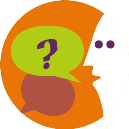 באיזו מביניהן האישון מתאים לתנאי תאורה חשוכים? 
האם האישון בתמונה הימנית יכול להימצא בתנאי תאורה גבוהים?
2. חדות הראייהאו - ראיית 6/6, מה זה אומר?
נתאר את המסלול של האור מרגע כניסתו לעין דרך חור האישון:
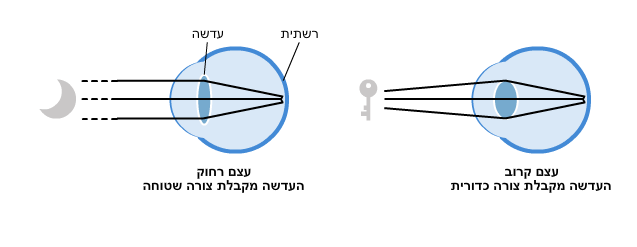 האור המוחזר מעצמים שונים נכנס לעין דרך חור האישון, ומתמקד בחלק הפנימי האחורי של גלגל העין, על גבי הרשתית. 
שימו לב כיצד העדשה מתאימה את עצמה באופן שונה למיקוד עצמים רחוקים לעומת עצמים קרובים.
2. חדות הראייהאו - ראיית 6/6, מה זה אומר?
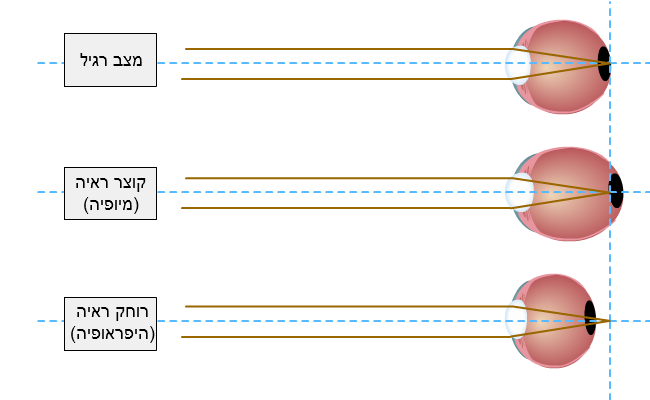 פשוט וגאוני - עקרון הפעולה של משקפיים: מִרכּוּז או פיזור של קרני האור!
https://www.youtube.com/watch?v=GbxWK6bwt_A
2. חדות הראייהאו - ראיית 6/6, מה זה אומר?
רוחק ראייה:
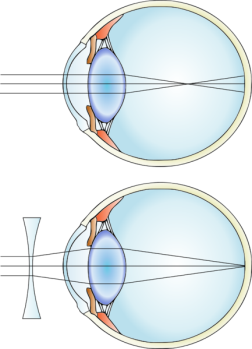 קוצר ראייה:
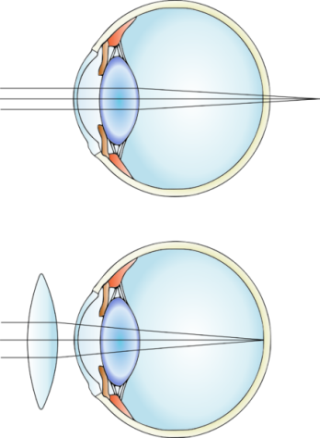 By Gumenyuk I.S. (Original artwork made especially for Wikipedia) [CC BY-SA 3.0], via Wikimedia Commons
By Gumenyuk I.S. (Own work) [CC BY-SA 4.0], via Wikimedia Commons
ידוע כי עדשה קעורה מפזרת את אלומת האור, ועדשה קמורה מרכזת את אלומת האור. לפי מידע זה, איזו עדשת משקפיים תתקן קוצר ראייה ואיזו עדשה תתקן רוחק ראייה?
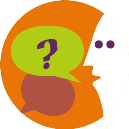 3. קליטת האור
האור שניכנס דרך האישון חוצה את גלגל העין ופוגע בשכבת תאים הפרוסה על גבי הדופן הפנימי של גלגל העין, הנקראת רִשתית. 
להפעלת אנימציה לחצו כאן.  

הרשתית מכילה קולטני אור שקולטים את האור וממירים את המידע ל"שפה שהמוח מבין" – אותות חשמליים, או בשפת מדעי המוח: פוטנציאלי פעולה.
האותות החשמליים עוברים בעצב הראייה – צרור אקסונים של נוירונים, ונכנסים למוח.
3. קליטת האור
תופעת הכתם העיוור 
התחלנו את השיעור בכך שטענו שהעין היא איבר מתוחכם ומופלא, אך ההדגמה הבאה תגלה לנו שאילו היה אפשר לתכנן את מבנה הרִשתית מחדש אולי היינו עושים בו כמה שינויים... 

בנקודה שבה נאספים סיבי האקסונים ומתגבש עצב הראייה, הרשתית אינה חשופה לקליטה של אור.

פירוש הדבר שנקודה זו "עיוורת"!
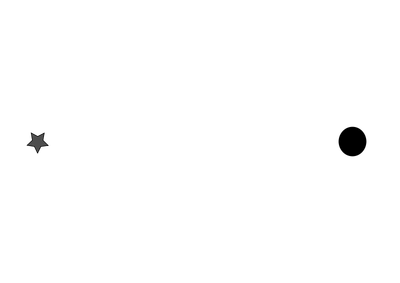 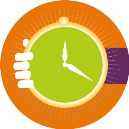 מציאת הכתם העיוור.
3. קליטת האור
תופעת הכתם העיוור 
כדי להבין את התופעה המוזרה שנקראת בשם הכתם העיוור, יש להעמיק מעט במבנה הרִשתית.
לרשתית יש מבנה בעל 3 שכבות:









הסיבים שיוצאים מהרשתית ויוצרים בהמשך את עצב הראייה – נמצאים דווקא בשיכבה הפנימית 
של הרשתית, הפונה אל מרכז הכדור. כדי לצאת מהעין חייב עצב הראייה לחצות את שכבות הרשתית.
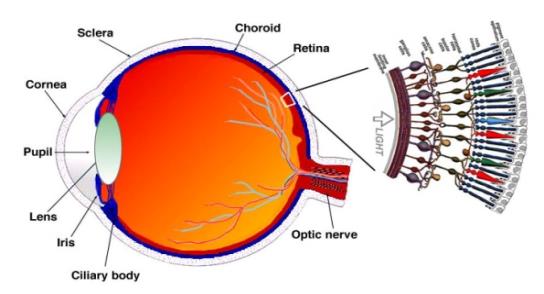 מקור תמונה:  http://webvision.med.utah.edu/imageswv/Sagschem.jpeg
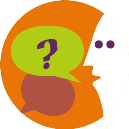 מדוע אנחנו לא חווים את הכתם העיוור בחיי היומיום?
3. קליטת האור
מי השלים את הכתם העיוור?
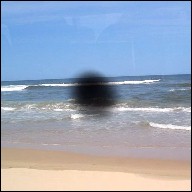 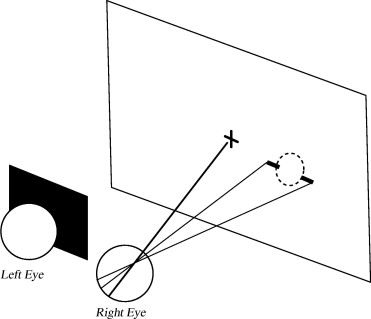 3. קליטת האור
תופעת הכתם העיוור לימדה אותנו שהעין היא מכשיר. 
המבנה שלה מקנה לה שורה של יתרונות שמשרתים את תפקודה, וגם כמה חסרונות.
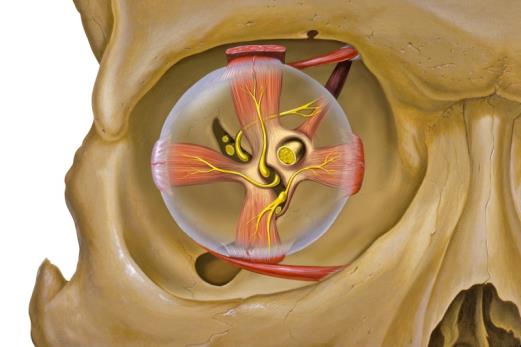 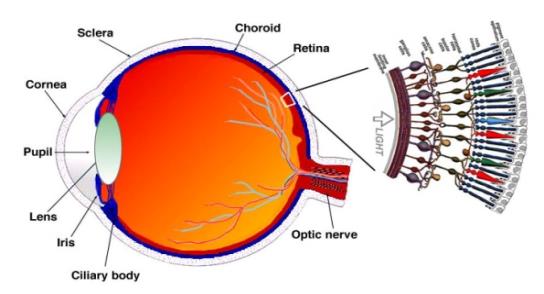 "Eye orbit anterior" by Patrick J. Lynch, medical illustrator - Patrick J. Lynch, medical illustrator. Licensed under CC BY 2.5 via Wikimedia Commons
3. קליטת האור
כיצד התפתח מבנה העין? סרטון: https://youtu.be/qrKZBh8BL_U
תוספות לסרטון: 
http://ed.ted.com/lessons/the-evolution-of-the-human-eye-joshua-harvey
מסלול הראיה
הרשתית ממירה את המידע הראייתי למידע עצבי – אותות חשמליים שנעים לאורך הנוירונים של עצב הראייה. 
דרך עצב הראייה המידע העצבי מגיע לעומק המוח.
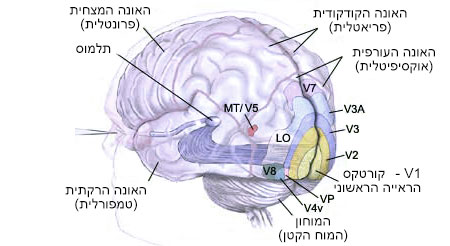 Copyleft: http://thebrain.mcgill.ca/flash/a/a_02/a_02_cr/a_02_cr_vis/a_02_cr_vis.html
מסלול הראיה
שדה ראייה = אזור בעולם שנמצא בתחום הקליטה של העין, כלומר שהעין קולטת אור שמגיע ממנו.
אזורים שונים ברשתית קולטים חלקים בודדים קטנים מהתמונה:
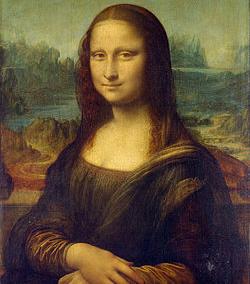 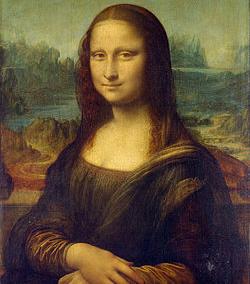 חלקים קטנים ברשתית קולטים מידע מחלקים שונים בעולם, ולכל חלק כזה אנו קוראים שדה ראייה.
מסלול הראיה
כל אחת מהעיניים רואה כמעט את אותו שדה הראייה כללי:
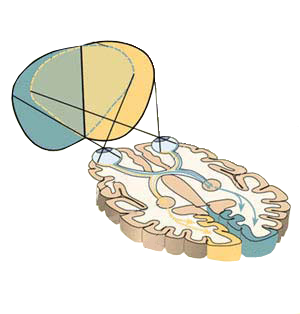 תצלובת הראייה
Copyleft: http://thebrain.mcgill.ca/flash/a/a_02/a_02_cr/a_02_cr_vis/a_02_cr_vis.html
אם כך, כל עין קולטת מידע גם משדה הראייה הימני וגם משדה הראייה השמאלי.
מסלול הראיה
תצלובת הראייה
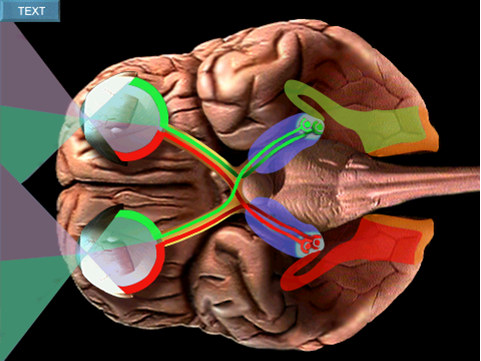 Source:  http://www.floiminter.net/?page_id=176
כל האקסונים שמביאים מידע משדה הראייה הימני מגיעים לצד שמאל של המוח, וכל האקסונים שמביאים מידע מצד שמאל מגיעים לצד ימין של המוח.
מסלול הראיה
לאחר המעבר בתצלובת הראייה, המידע העצבי מגיע אל התלמוס.
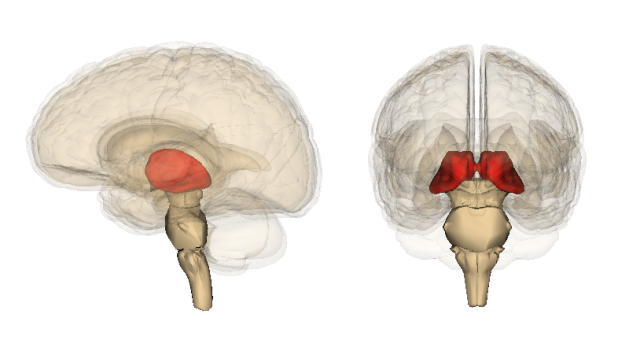 "Thalamus image" Images are generated by Life Science Databases(LSDB). - from Anatomography, website maintained by Life Science Databases(LSDB).You can get this image through URL.. 
מתפרסם לפי רישיון CC BY-SA 2.1 jp דרך ויקישיתוף.
התלמוס הוא תחנת ממסר חשובה במוח. הוא מקבל מידע מהחושים, ומוסר מידע לקורטקס. בנוסף, הוא מתווך תהליכים שקורים בחלקים שונים של הקורטקס.
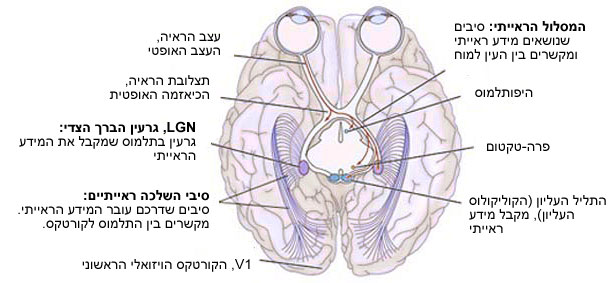 עצב הראייה
מסלול הראיה
תצלובת
תלמוס
סיכום ביניים:
התחנה הבאה: אקסונים שבהם עובר המידע הראייתי מהתלמוס לקורטקס
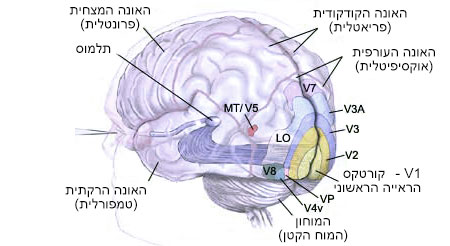 Copyleft: http://thebrain.mcgill.ca/flash/a/a_02/a_02_cr/a_02_cr_vis/a_02_cr_vis.html
Copyleft: http://thebrain.mcgill.ca/flash/a/a_02/a_02_cr/a_02_cr_vis/a_02_cr_vis.html
מסלול הראיה
מהתלמוס, המידע הראייתי נמסר אל קורטקס העיבוד הראייתי הראשוני,  V1:
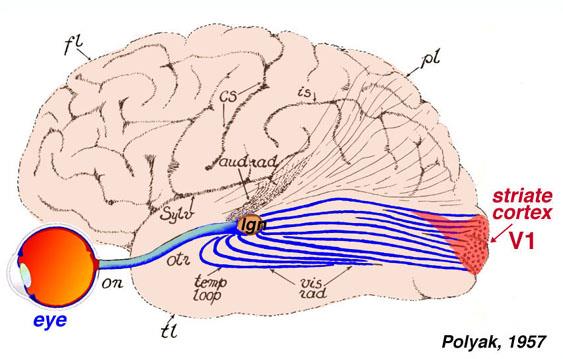 Source: http://webvision.med.utah.edu/book/part-ix-psychophysics-of-vision/the-primary-visual-cortex/ 
Copyright © 2015 Webvision: Attribution, Noncommercial, No Derivative Works Creative Commons license.
למרות שהעיניים נמצאות בקדמת המוח, העיבוד הראייתי הראשוני מתרחש דווקא בחלק האחורי של המוח!
מסלול הראיה
מהתלמוס, המידע הראייתי נמסר אל קורטקס העיבוד הראייתי הראשוני,  V1:
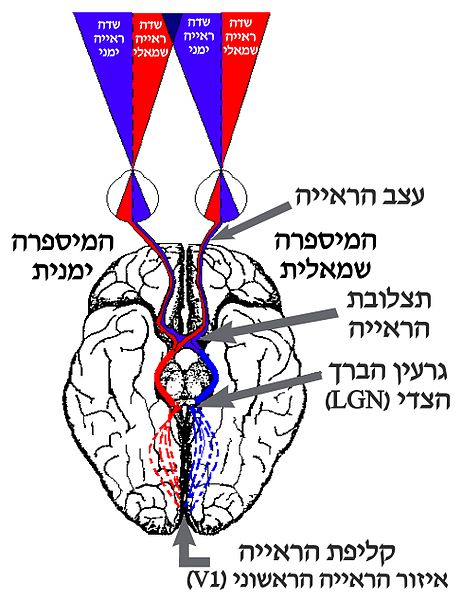 "Constudeyepath1" Original uploader was Yoavabadi at he.wikipedia - Transferred from he.wikipedia
מתפרסם לפי רישיון CC BY-SA 3.0  דרך ויקישיתוף
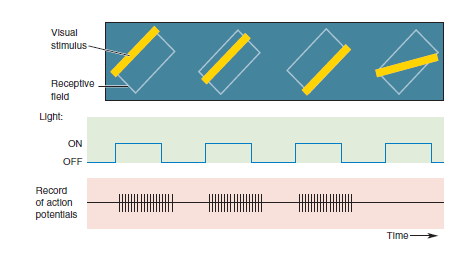 קו במנח מסוים
מסלול הראיה
שדה הקלט המאורך של נוירון מסוים ב-V1
עיבוד ראשוני של המידע החזותי מתבצע על ידי סוגים שונים של תאים ב-V1.
לתאים באזור הראייה הראשוני יש שדה קלט מוארך, ולכן הם מגיבים בצורה הטובה ביותר לקווים בעלי מנח מסוים.
הפעלה והשתקה של פעולת הנוירון בתגובה לקווים המוצגים למעלה
דפוס הירי של פוטנציאלי פעולה בתגובה לקווים המוצגים למעלה
מסלול הראיה
הניסוי של דיוויד היובל וטורסטן וויזל:
http://www.youtube.com/watch?v=8VdFf3egwfg  (עד 3:08)
מסלול הראיה
ישנם ב-V1 נוירונים שרגישים לדברים נוספים פרט למנח הקו, למשל לתנועת הקו בכיוון מסוים. המשך:https://youtu.be/8VdFf3egwfg?t=3m33s (3:33-4:48)
מסלול הראיה
כיצד המוח מתמודד עם כמויות אדירות של מידע מחוש הראייה?
ראשית הוא מזהה דפוסים פשוטים של קווים במנַחִים שונים – זה הבסיס להרכבה מאוחרת יותר של צורות ודפוסים של כל הדברים שאנחנו רואים.
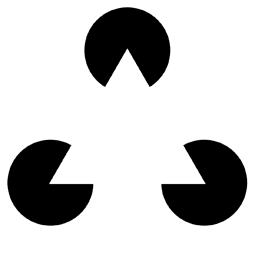 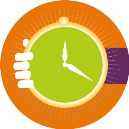 הביטו בתרשים, אילו צורות רואים?
מסלול הראיה
בקורטקס המידע עובר בין תחנות עיבוד שונות, שכל אחת מהן מומחית בעיבוד אלמנטים מסוימים של הראייה: אזור המזהה צבעים, אזור המזהה פרצופים, אזור המזהה תנועה וכולי.
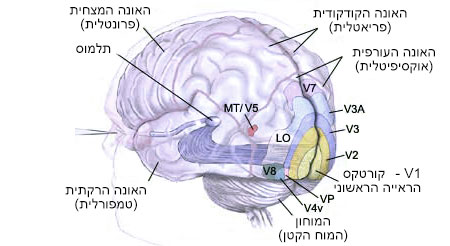 Copyleft: http://thebrain.mcgill.ca/flash/a/a_02/a_02_cr/a_02_cr_vis/a_02_cr_vis.html